This week’s language of the week is…
Polish
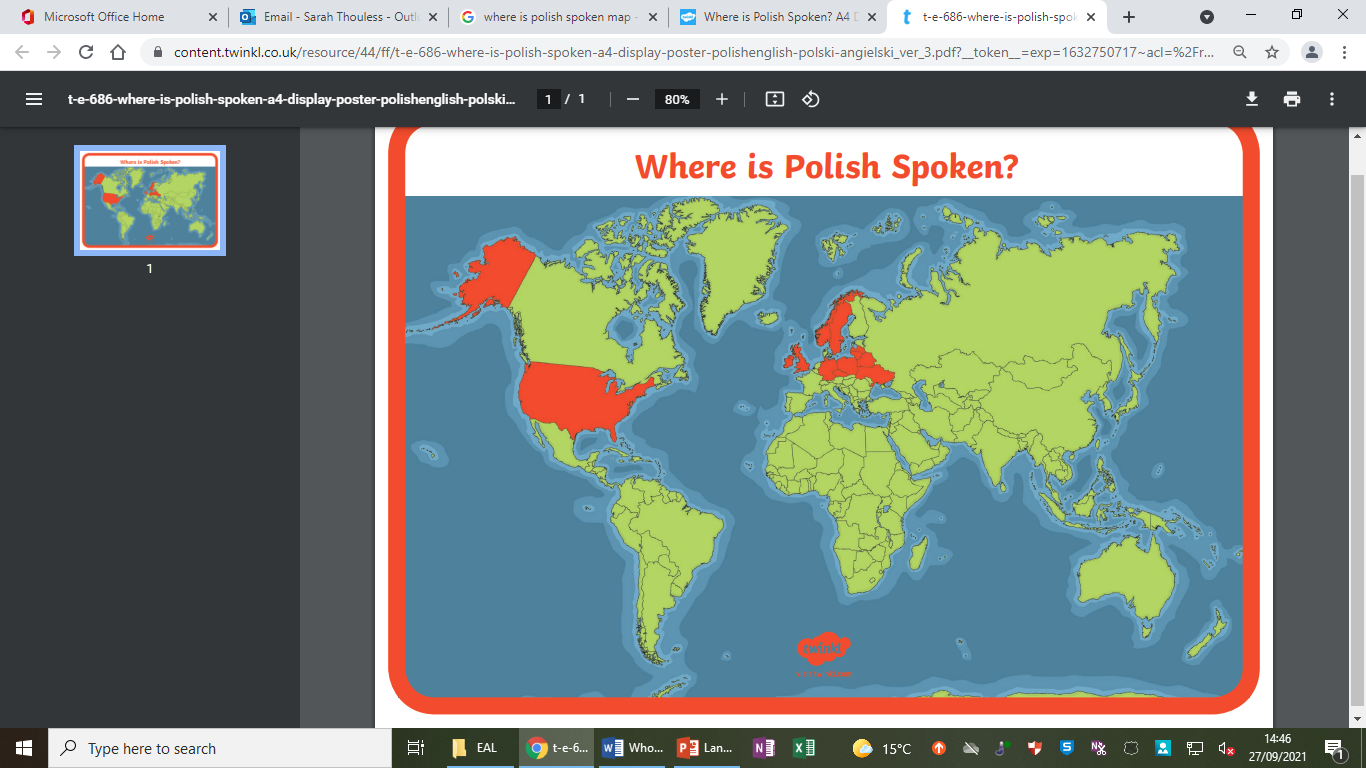 Where is this week’s language spoken?
Polish is officially spoken in more than 12 different countries around the world.
WB: 9.9.24
This week’s language of the week is…
Turkish
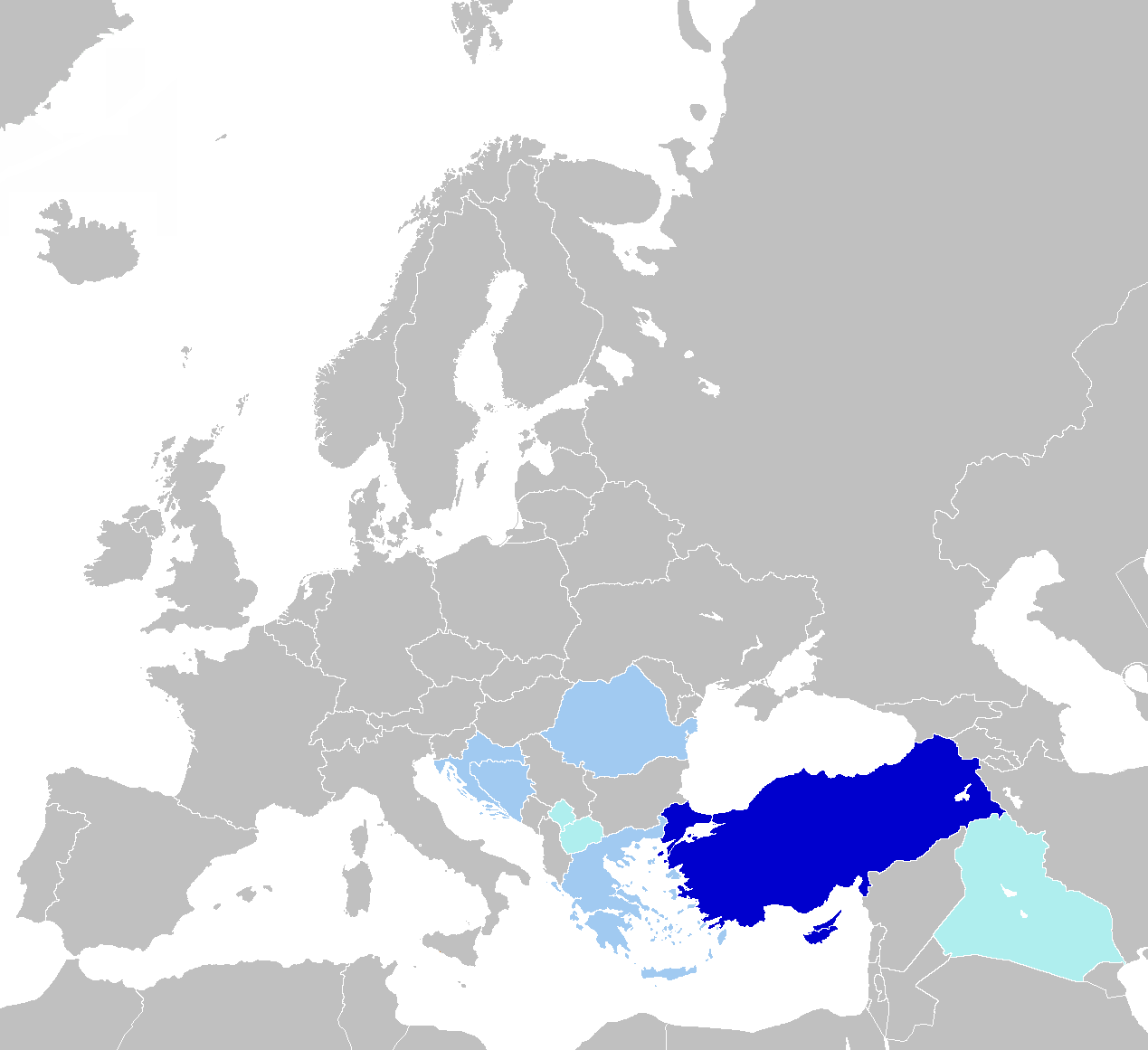 Where is this week’s language spoken?
Turkish is spoken in Turkey, northern Cyprus, Iraq and Syria. Over 90 million people speak Turkish around the world.
WB: 16.9.24
This week’s language of the week is…
Dutch
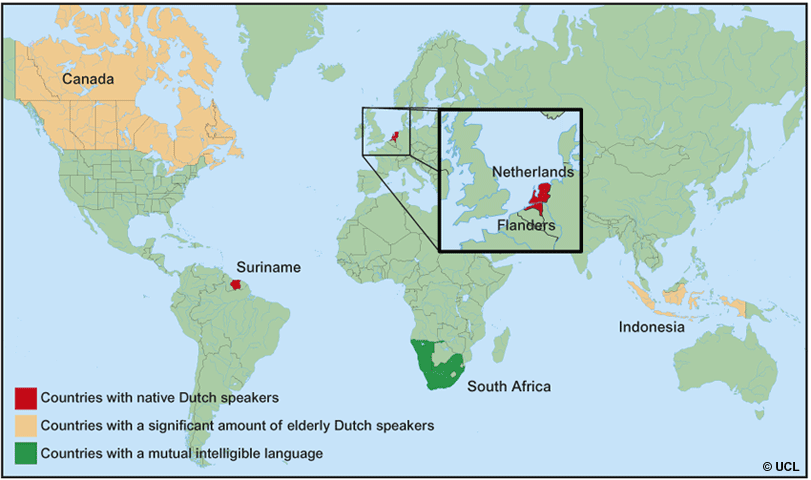 Where is this week’s language spoken?
Dutch is officially spoken in more than 6 different countries around the world.
WB: 23.9.24
This week’s language of the week is…
Vietnamese
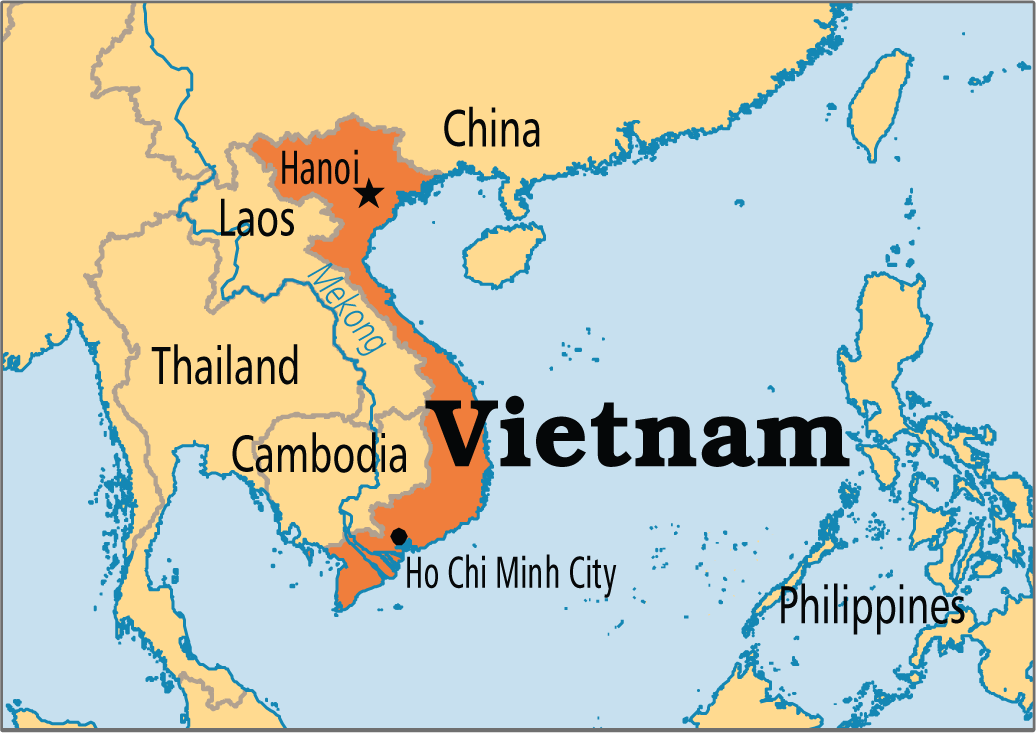 Where is this week’s language spoken?
Vietnamese is spoken by around 80 million people in Vietnam, Cambodia, Laos, and the USA.
WB: 30.09.24
This week’s language of the week is…
Russian
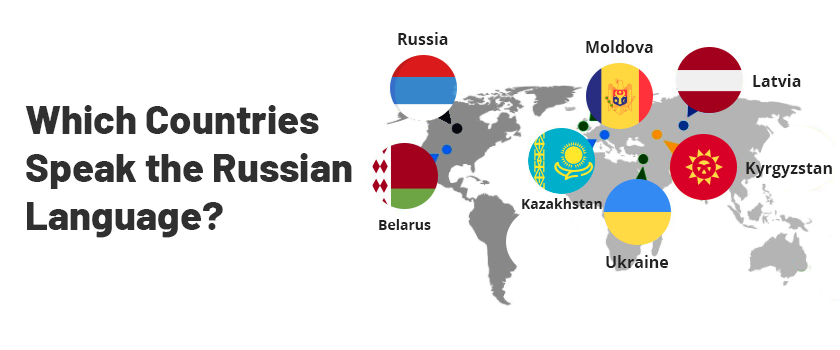 Where is this week’s language spoken?
Russian is officially spoken in 4 different countries around the world.
WB: 07.10.24
This week’s language of the week is…
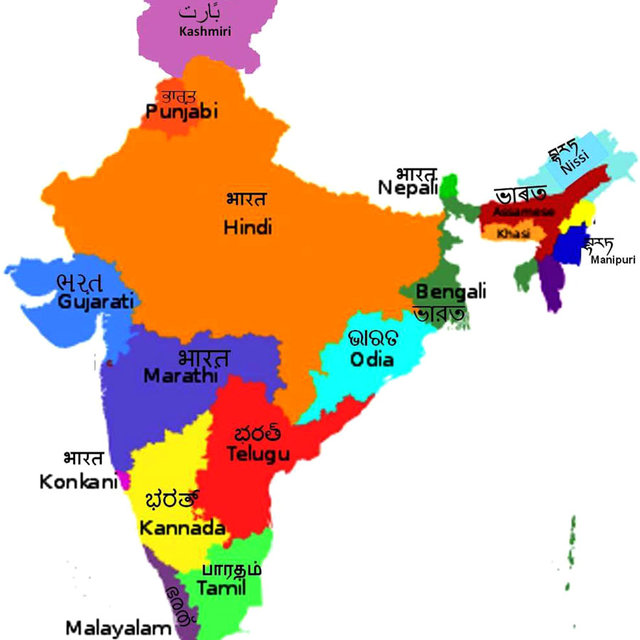 Malayalam
Where is this week’s language spoken?
Malayalam is one of the 22 official languages spoken in India.
WB: 14.10.24
This week’s language of the week is…
Italian
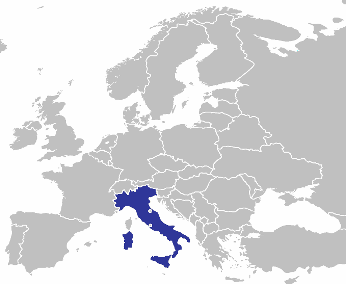 Where is this week’s language spoken?
Italian is officially spoken Italy, Switzerland, San Marino and Vatican City.
WB: 21.10.24
Half Term
This week’s language of the week is…
Indonesian
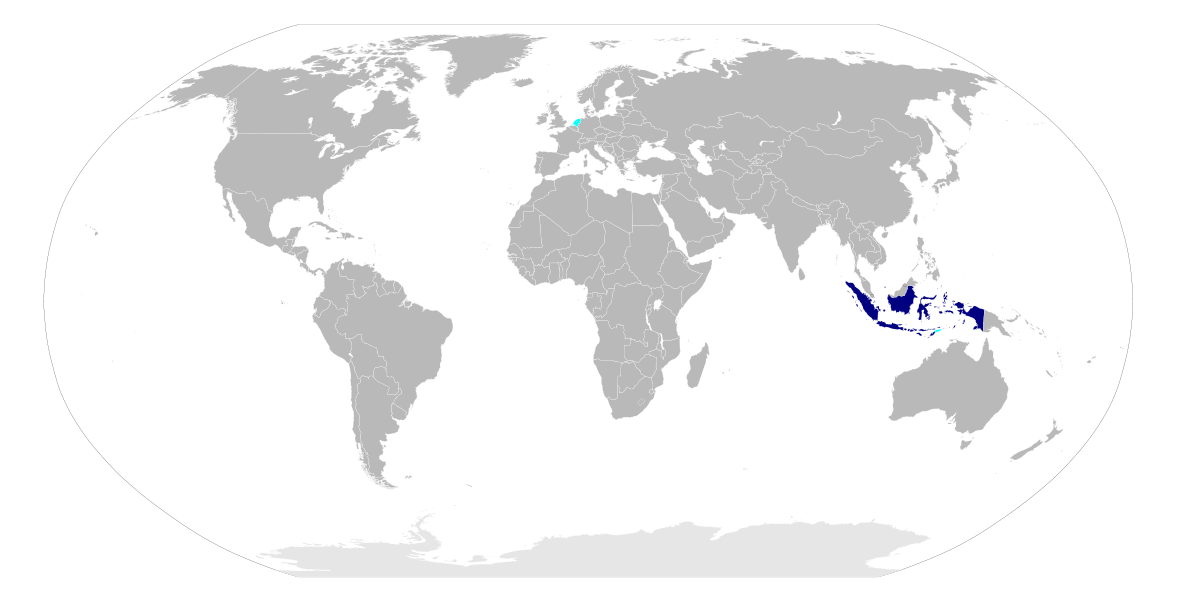 Where is this week’s language spoken?
Indonesia is the only country where Indonesian is the national language however it is spoken by over 170 million people around the world. In countries including Hong Kong, Taiwan and Singapore.
WB: 4.11.24
This week’s language of the week is…
British Sign Language
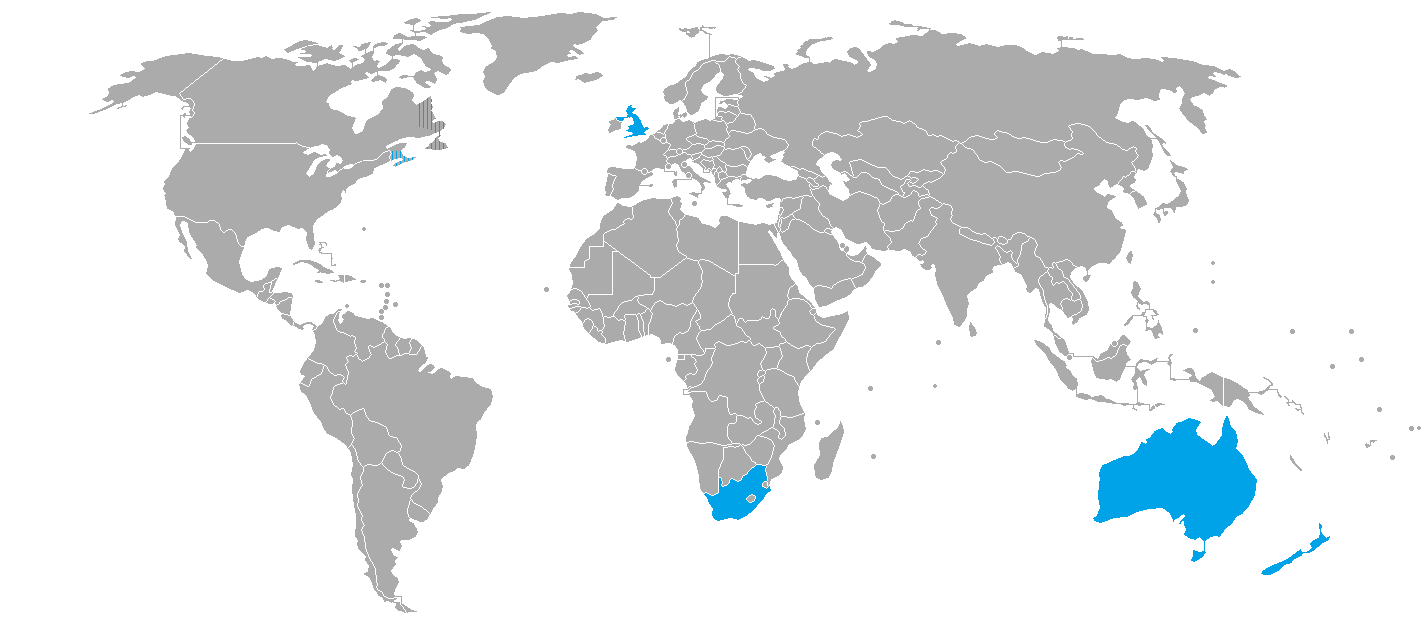 Where is this week’s language understood?
British Sign Language (BSL) is used in Britain but is very similar to the sign language used in Australia and New Zealand. Other countries around the world have their own versions.
WB: 11.11.24
This week’s language of the week is…
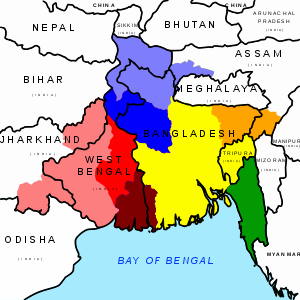 Bengali
Where is this week’s language spoken?
Bengali is spoken by over 265 million speakers around the world. It is the official language of Bangladesh. People also speak Bengali in areas of India and Burma.
WB: 18.11.24
This week’s language of the week is…
Bulgarian
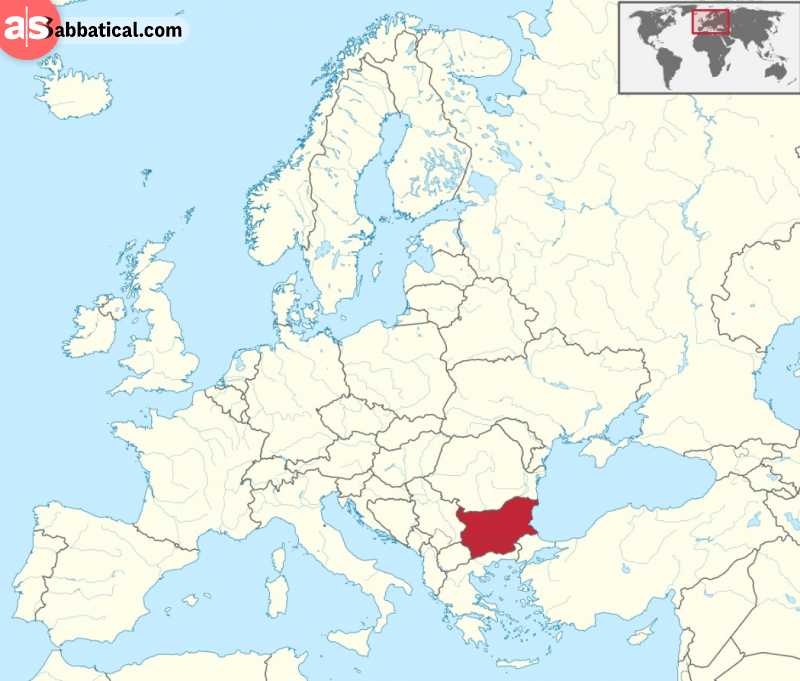 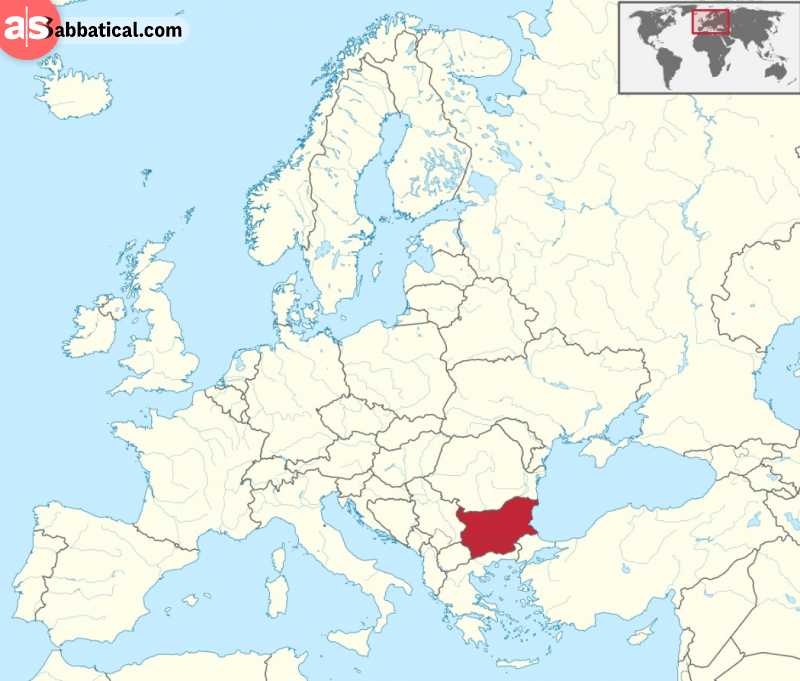 Where is this week’s language spoken?
Bulgarian is spoken in Bulgaria and in the Czech Republic, Hungary, Moldova and several other countries.
WB: 25.11.24
This week’s language of the week is…
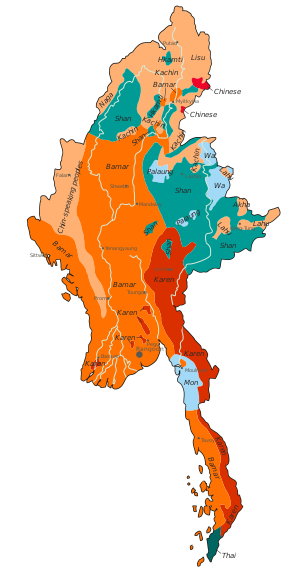 Burmese
Where is this week’s language spoken?
Burmese is the official language of Mayanmar (formally Burma). It is spoken by over 38.7 million people. It is also spoken in other countries such as Bangladesh, Malaysia Thailand and the USA.
WB: 2.12.24
This week’s language of the week is…
Portuguese
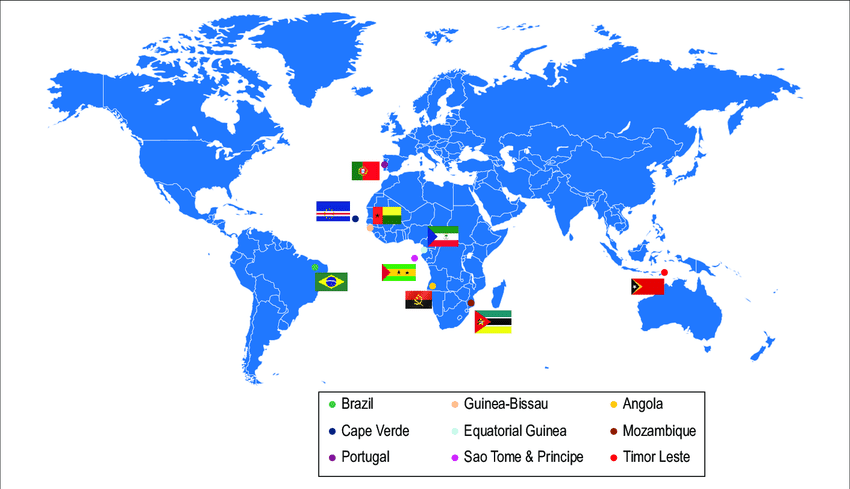 Where is this week’s language spoken?
Portuguese is the official language in ten countries and territories, including Brazil, Mozambique, Angola, Portugal, Guinea-Bissau, East Timor, Equatorial Guinea, Macau, Cape Verde, and São Tomé and Príncipe. The language was developed over 2000 years ago.
WB: 9.12.24
This week’s language of the week is…
Tamil
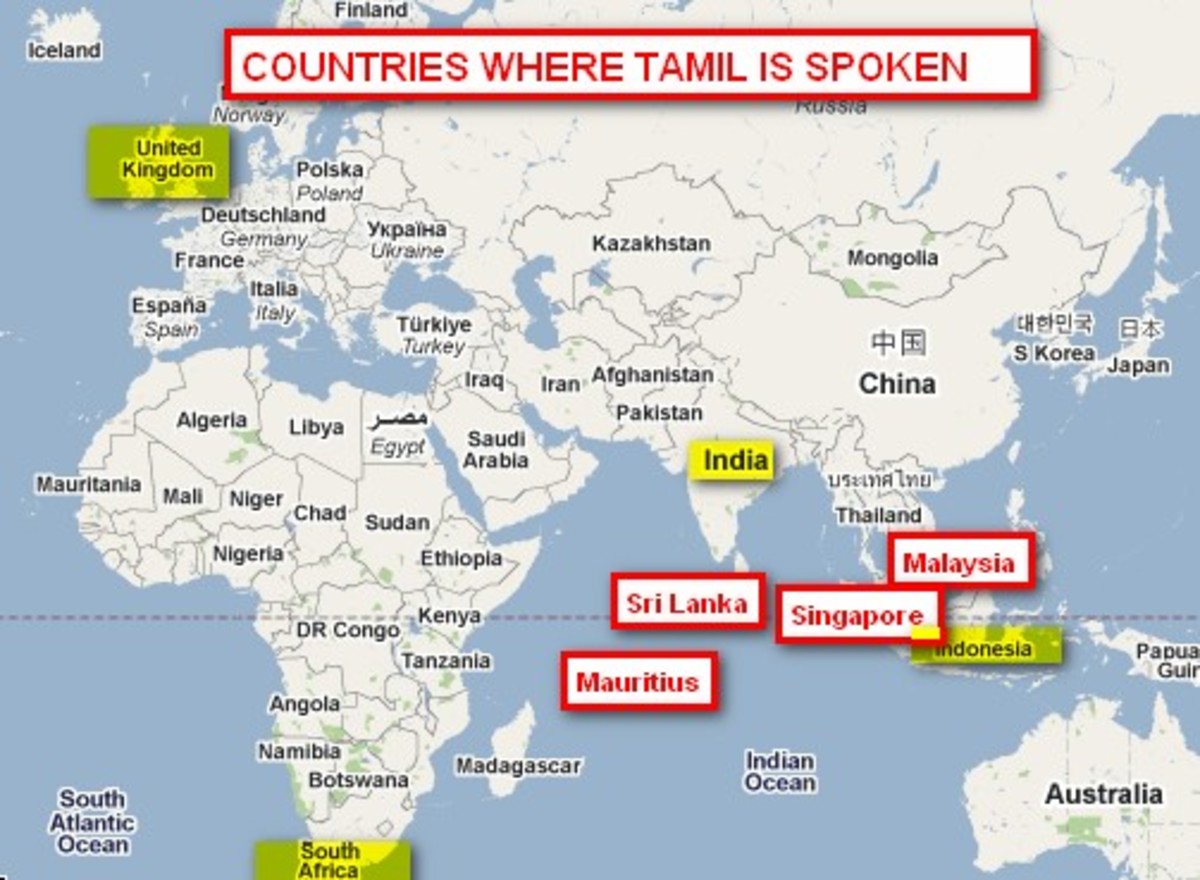 Where is this week’s language spoken?
Tamil is officially spoken in 8 different countries around the world.
WB: 16.12.25
Christmas holidays
This week’s language of the week is…
Filipino
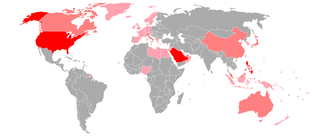 Where is this week’s language spoken?
Filipino or Tagalog is a language that originated in the Philippine islands. It is the first language of most Filipinos and the second language of most others. More than 50 million Filipinos speak Tagalog in the Philippines, and 24 million people speak the language worldwide.
WB: 6.1.25
This week’s language of the week is…
Cantonese
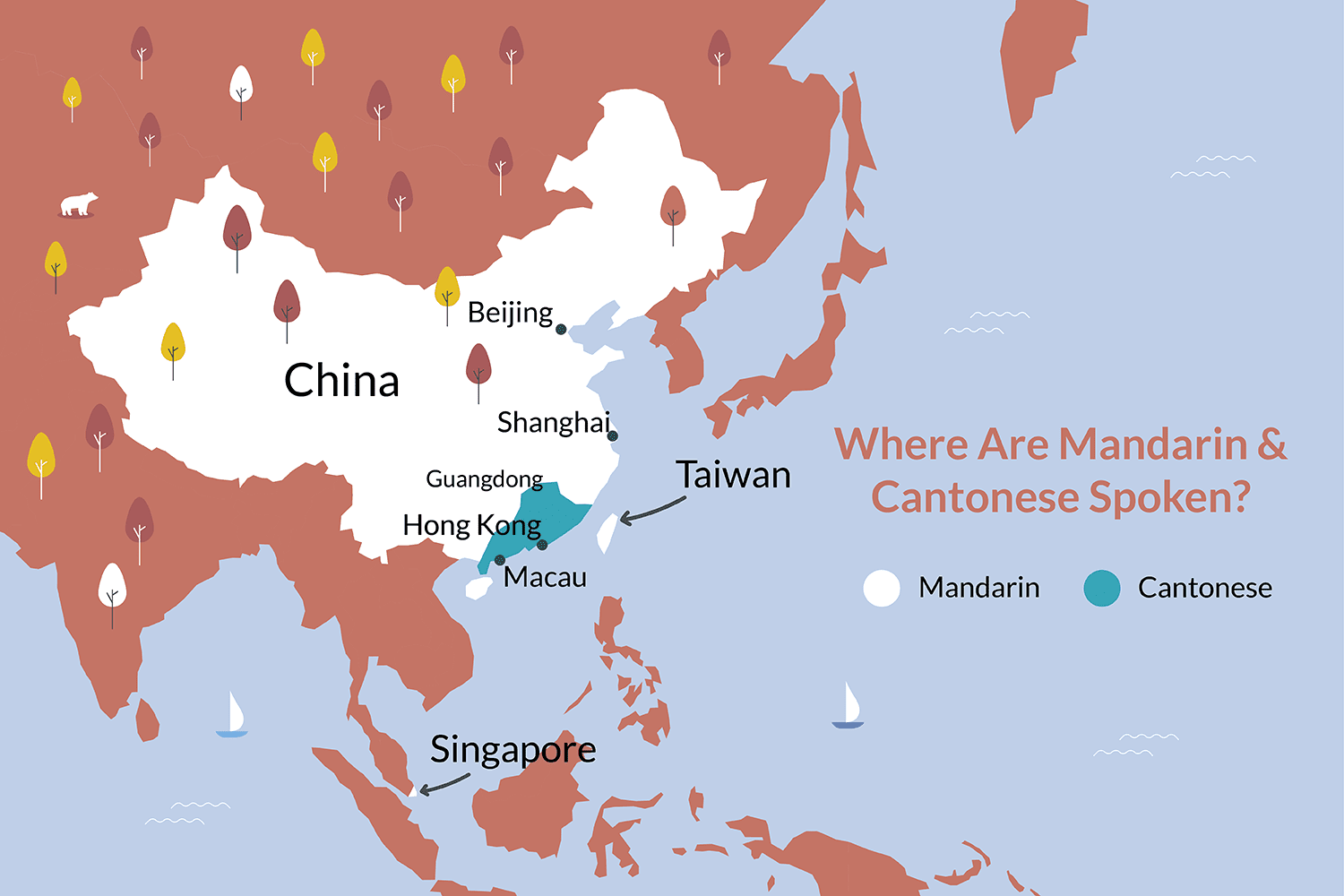 Where is this week’s language spoken?
Cantonese is officially spoken in 9 different countries around the world.
WB: 13.1.25
This week’s language of the week is…
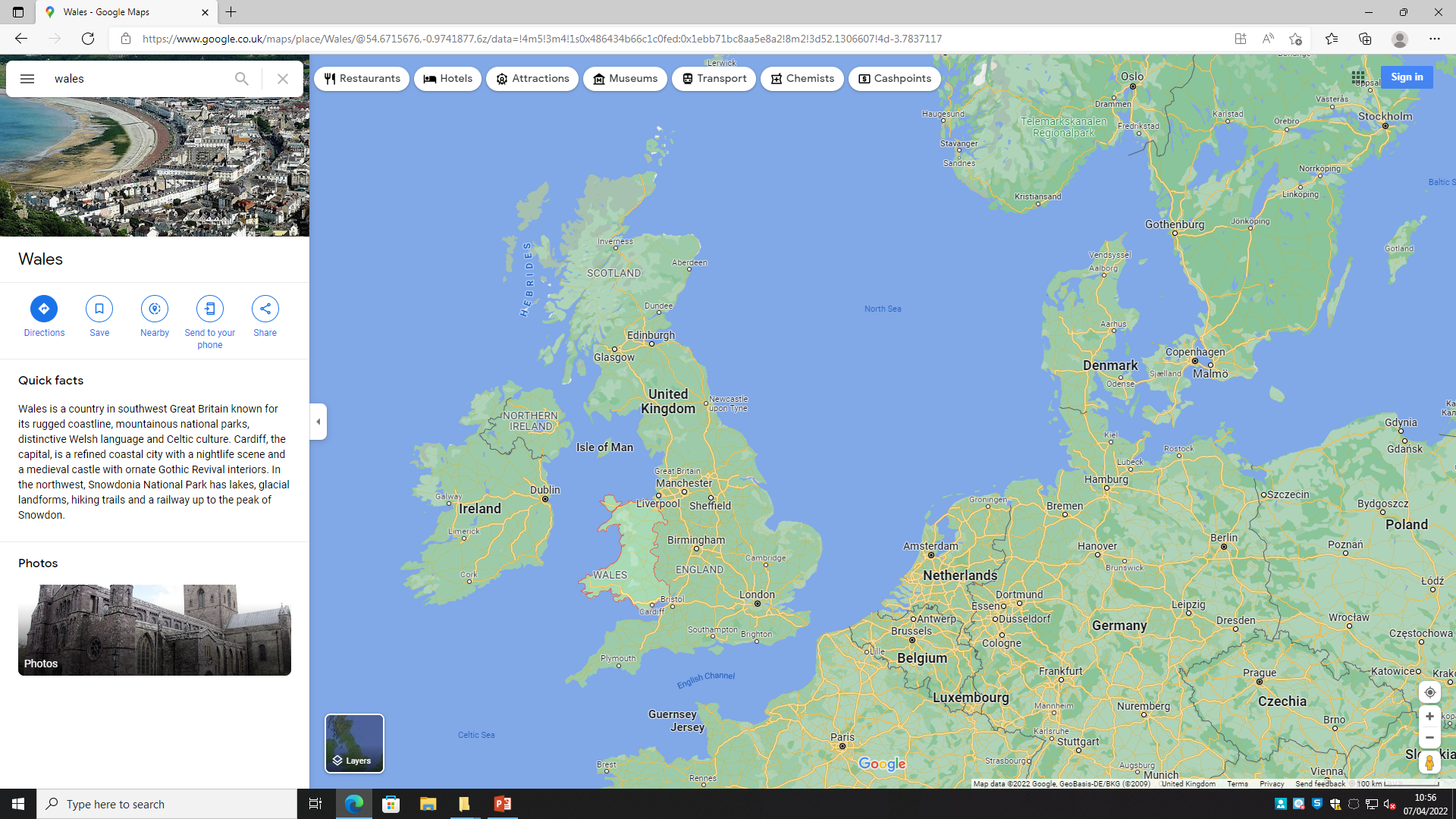 Welsh
Where is this week’s language spoken?
Welsh is spoken and understood in Wales – especially in northern and western Wales. It is also spoken in some small communities in Argentina! Around 900,000 people speak Welsh around the world.
WB: 20.1.25
This week’s language of the week is…
Lithuanian
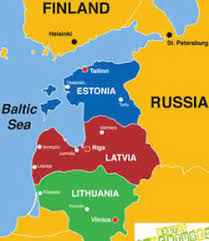 Where is this week’s language spoken?
Lithuanian is the official language of Lithuania and one of the official languages of the European Union. There are about 2.8 million native Lithuanian speakers in Lithuania and about 200,000 speakers in other parts of the world.
WB: 27.1.25
This week’s language of the week is…
Bulgarian
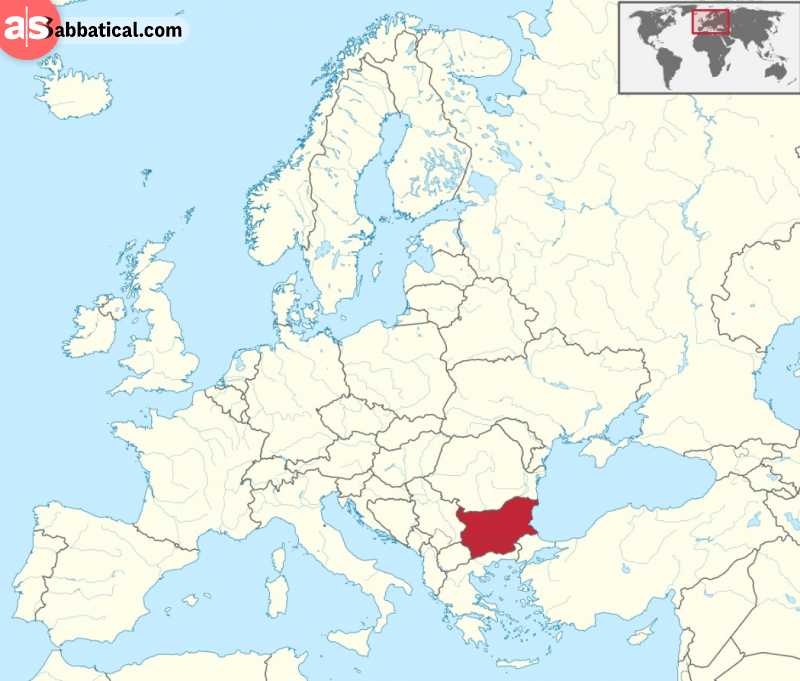 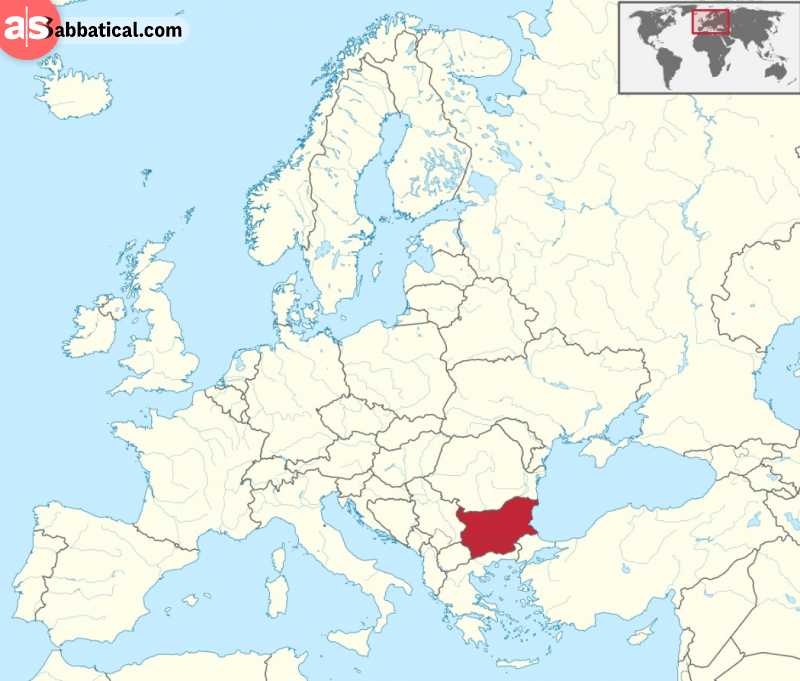 Where is this week’s language spoken?
Bulgarian is spoken in Bulgaria and in the Czech Republic, Hungary, Moldova and several other countries.
WB: 03.2.25
This week’s language of the week is…
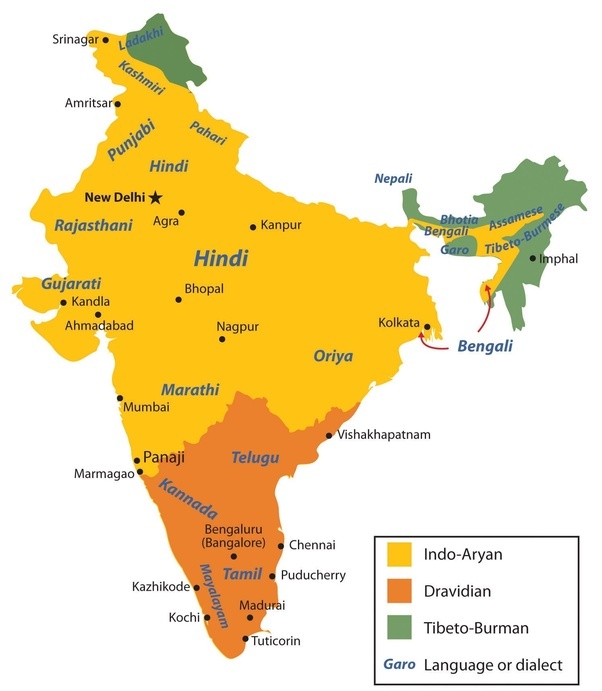 Telugu
Where is this week’s language spoken?
75 million people speak Telugu, mostly in the south eastern Indian states of Andhra Pradesh and Telangana
WB: 10.2.25
Half term
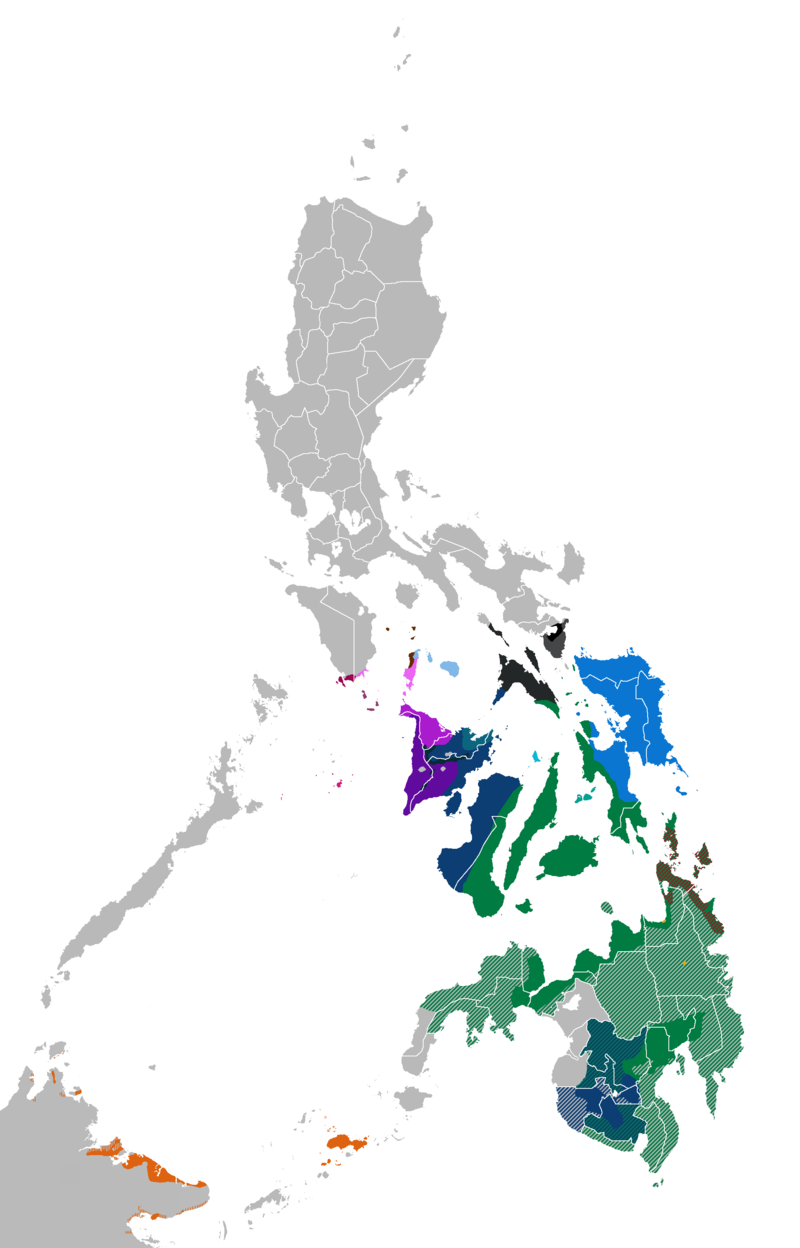 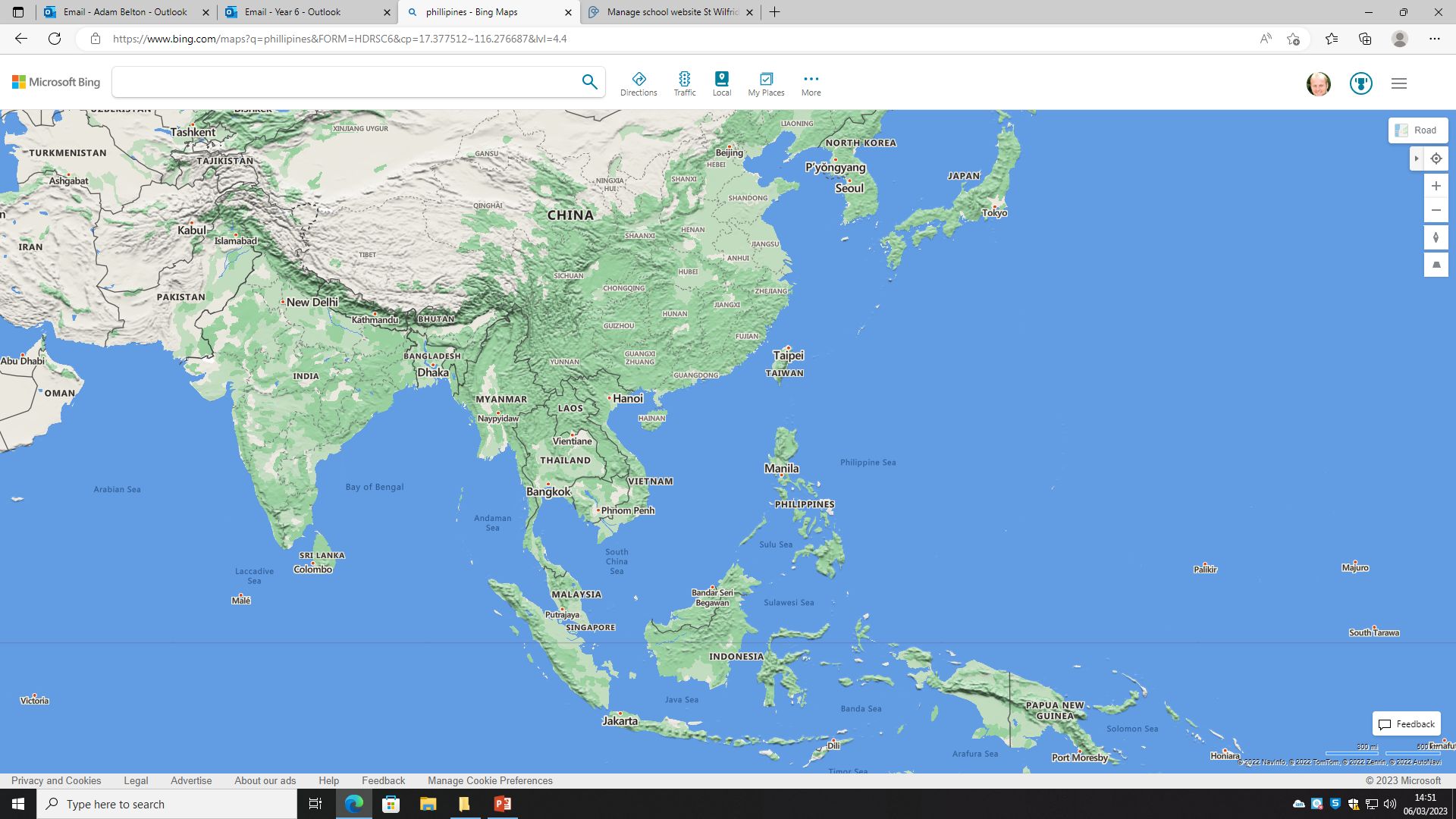 This week’s language of the week is…
Bisayan
Where is this week’s language spoken?
Bisayan is a version of Filipino spoken by around 35 million people in the Philippines.
WB: 24.2.25
This week’s language of the week is…
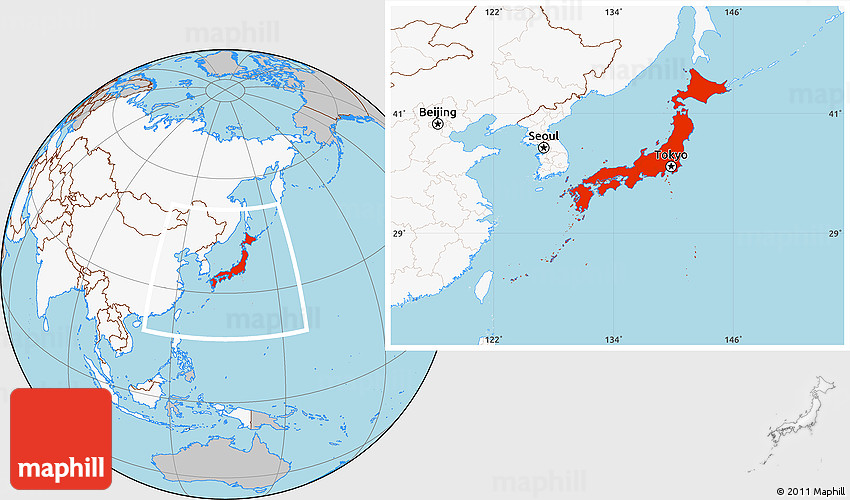 Japanese
Where is this week’s language spoken?
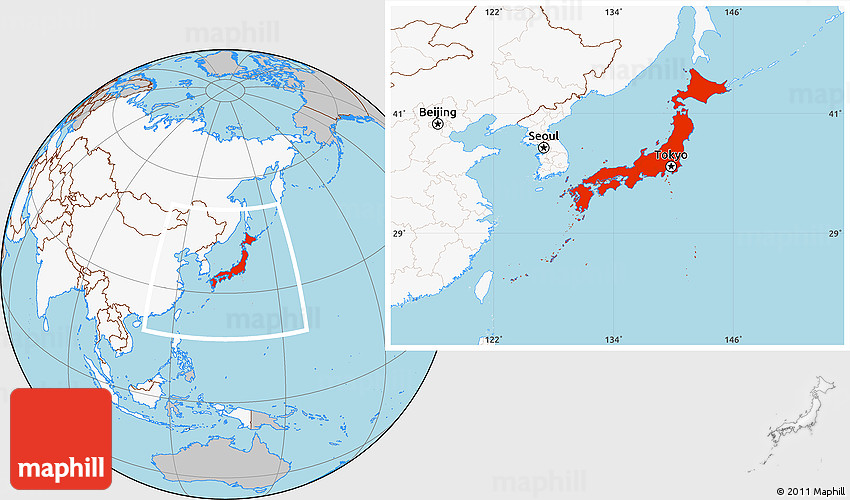 Japanese is the official language of Japan. Over 126 million people can speak it!
WB: 3.3.25
This week’s language of the week is…
Hungarian
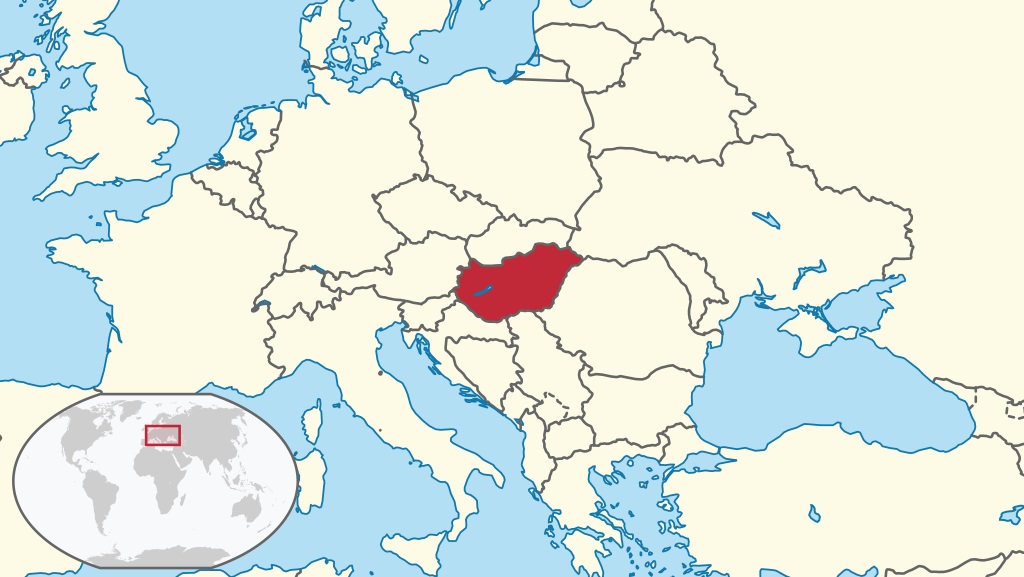 Where is this week’s language spoken?
Hungarian is spoken widely in Hungary and in other countries nearby such as Croatia, Slovakia and the Ukraine.
WB: 10.3.25
This week’s language of the week is…
Mandarin
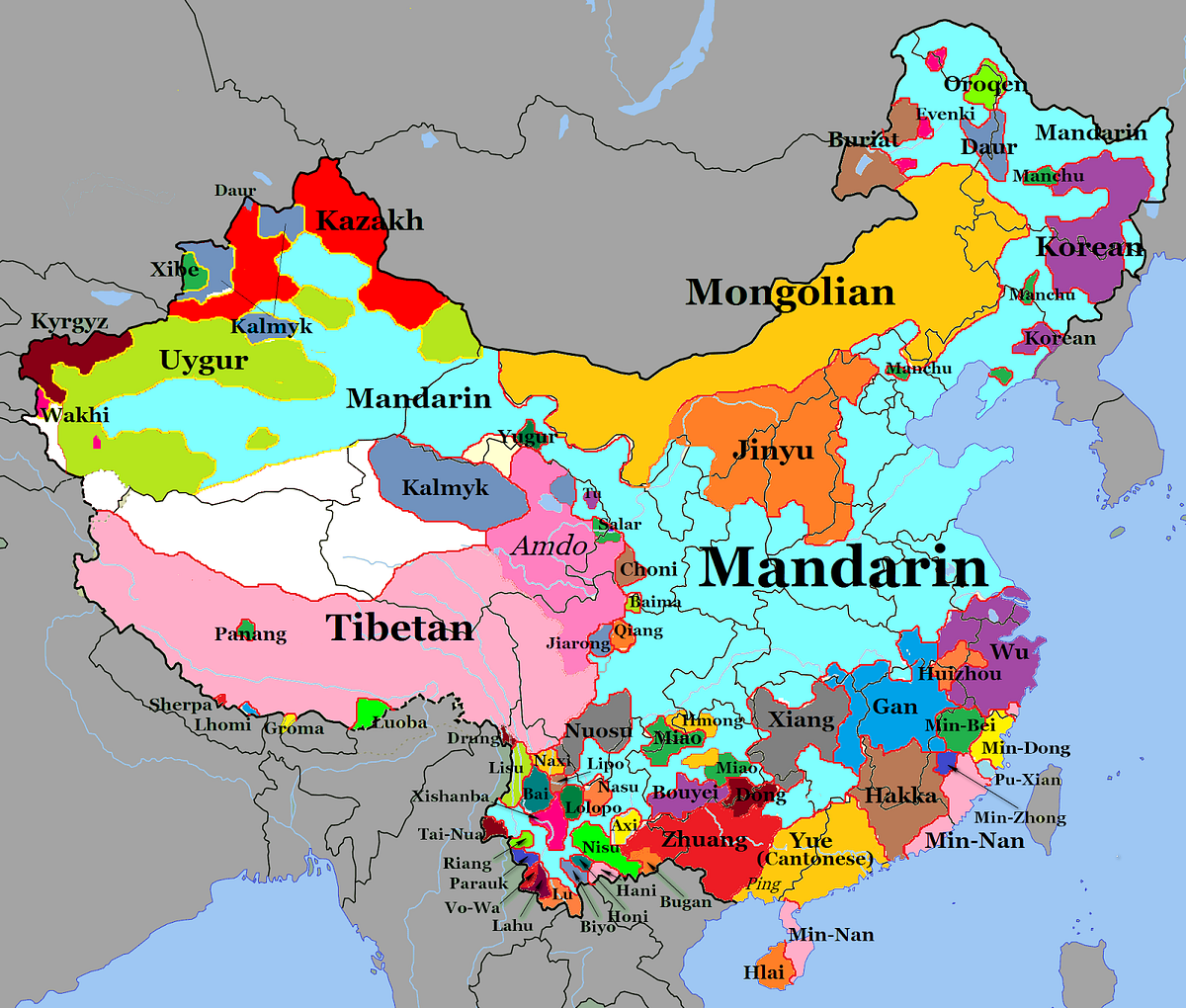 Where is this week’s language spoken?
Mandarin is the official language of China and the most widely spoken dialect in the country. It is spoken in many of the largest cities in China, including Beijing and Shanghai. Mandarin is spoken widely in Singapore. and
WB: 17.3.25
This week’s language of the week is…
German
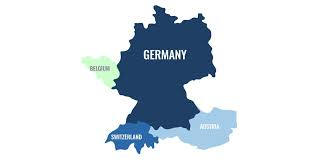 Where is this week’s language spoken?
German is the most widely spoken language in four countries in the European Union: Germany, Austria, Belgium and Luxembourg. German is also an official language in Switzerland and Liechtenstein.
WB: 24.3.23
This week’s language of the week is…
Urdu
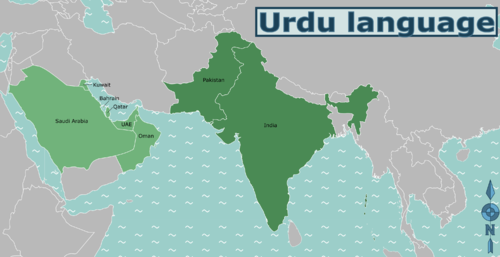 Where is this week’s language spoken?
After the creation of Pakistan in 1947, Urdu was chosen to be the national language of the new country. Today Urdu is spoken in many countries around the world, including Britain, Canada, the USA, the Middle East and India.
WB: 31.3.25
Easter holiday
This week’s language of the week is…
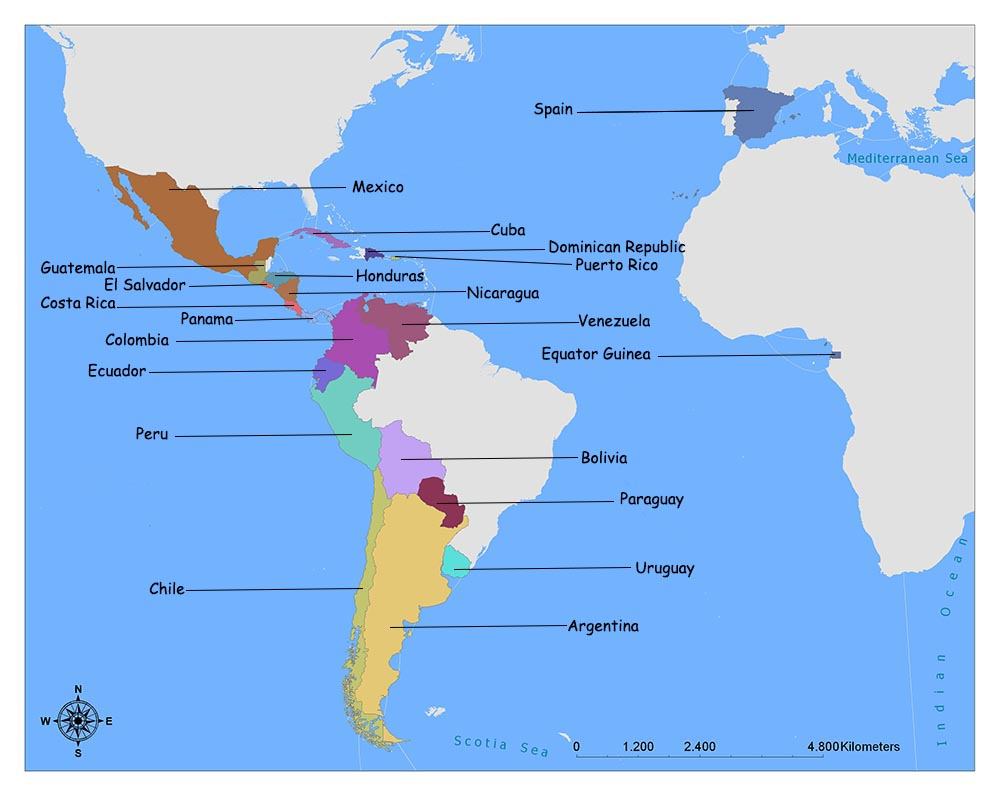 Spanish
Where is this week’s language spoken?
Spanish is a global language with over 486 million native speakers, mainly in the Americas and Spain. Spanish is the official language of 20 different countries. It is the world’s second most spoken native language.
WB: 21.5.23
Sweden is made up of the following terrains:– Forests: 63 percent (69 percent of the land area)– Lakes and rivers: 9 percent– Marshland: 6.5 percent– Agricultural land: 7 percent– Grasslands: 7 percent– Urban and industrial land: 3 percent– Exposed rock and mountains: 4.5 percent
This week’s language of the week is…
Swedish
Where is this week’s language spoken?
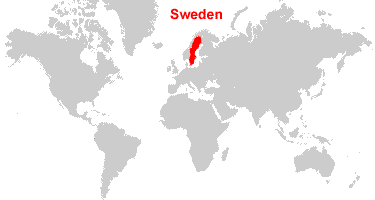 Swedish is a North Germanic language spoken predominantly in Sweden and parts of Finland. It has at least 10 million native speakers.
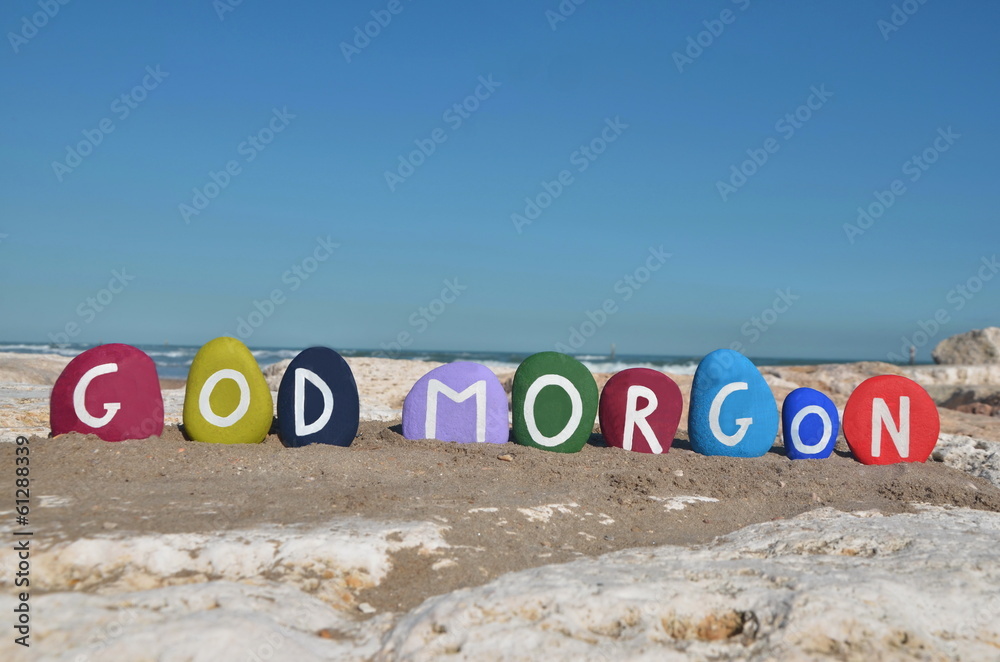 Shttps://sailawaze.com/destinations/europe/sweden/sweden-fun-facts/
WB: 28.05.25
This week’s language of the week is…
Swahili
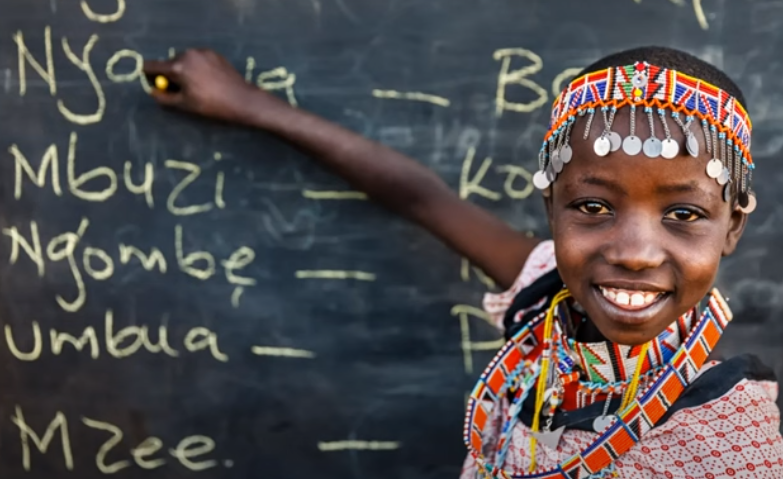 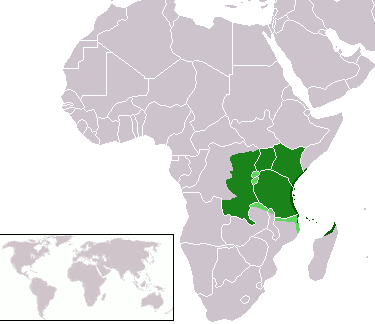 Where is this week’s language spoken?
Swahili, also known by its local name Kiswahili, is a Bantu language spoken by the Swahili people, who are found primarily in Tanzania, Kenya and Mozambique.
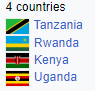 Swahili short clip
WB: 05.05.25
This week’s language of the week is…
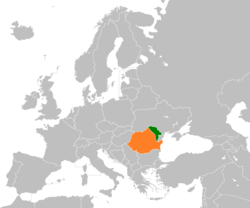 Romanian
Where is this week’s language spoken?
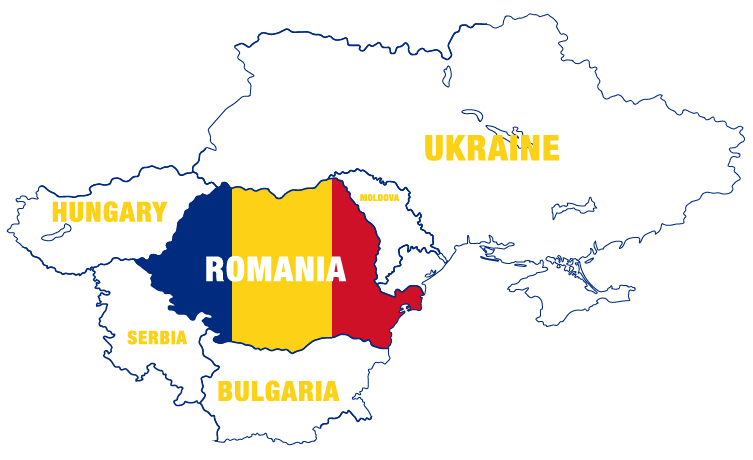 Romanian is a Romance language, belonging to the Italic branch of the Indo-European language family, having much in common with languages such as Italian, Spanish, French and Portuguese.
Learn Romanian in 20 Minutes - ALL the Basics You Need - YouTube
WB: 12.05.23
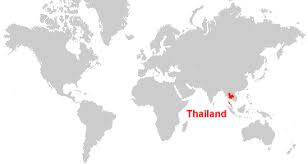 This week’s language of the week is…
Central Thai 
Siamese
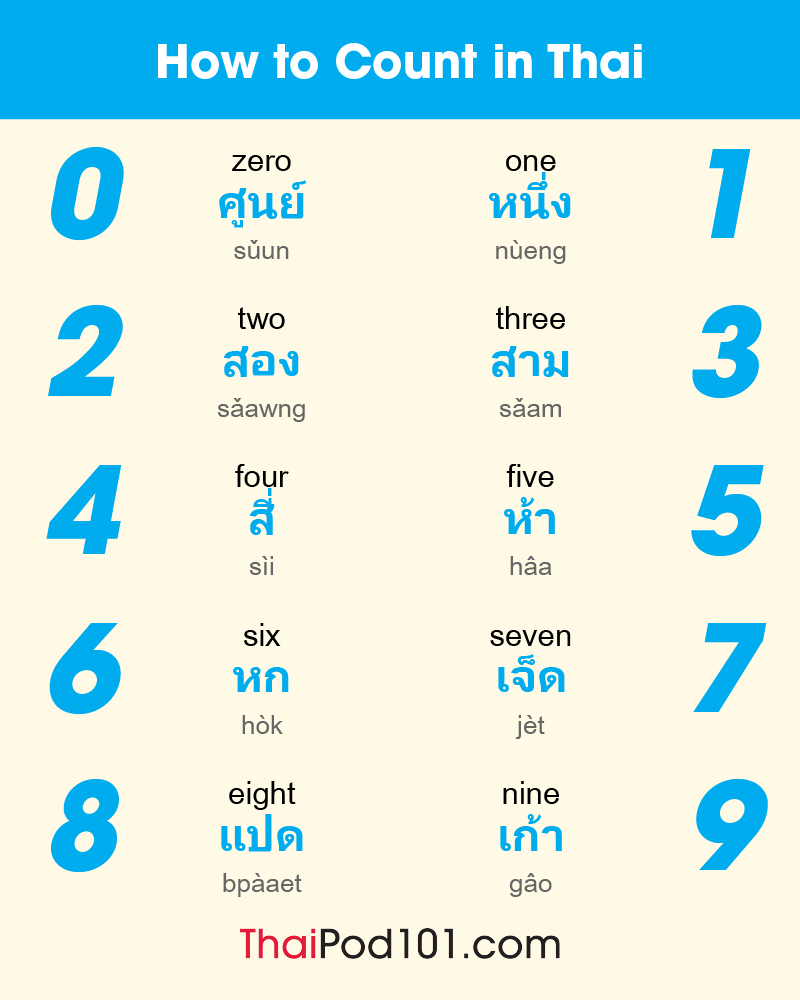 Where is this week’s language spoken?
The official language of Thailand is Central Thai (Siamese), a native language in Central (including the Bangkok Metropolitan Region), Southwestern, and Eastern Thailand.
WB: 19.05.25
Half term
This week’s language of the week is…
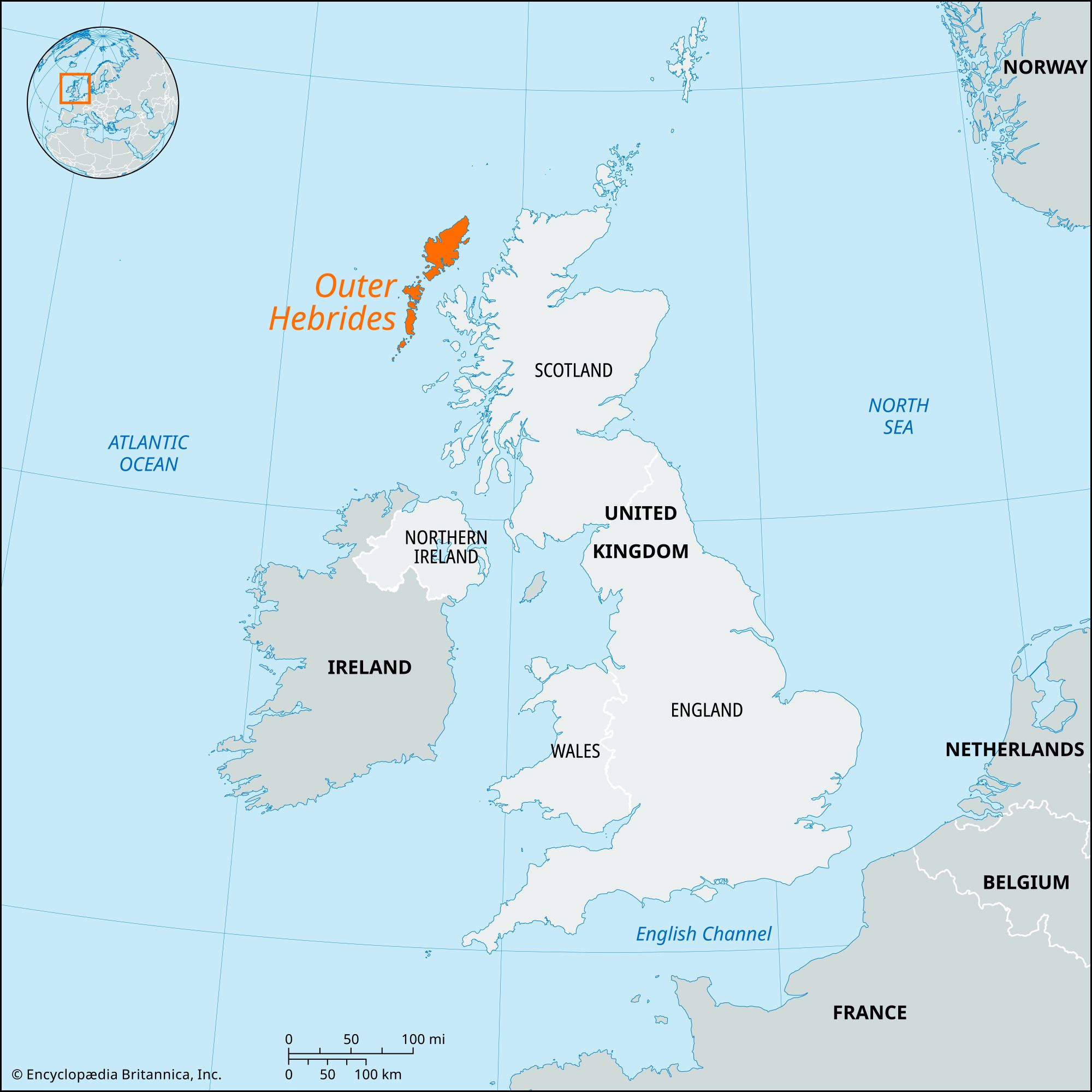 Scottish 
Gaelic
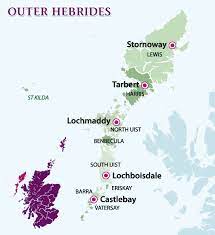 Where is this week’s language spoken?
Scottish Gaelic also known as Scots Gaelic is most likely to be spoken in The Highlands and islands, particularly in the Outer Hebrides, on the Isle of Skye, and to a lesser extent in Argyll & The Isles.
Katie Morag - About the Words
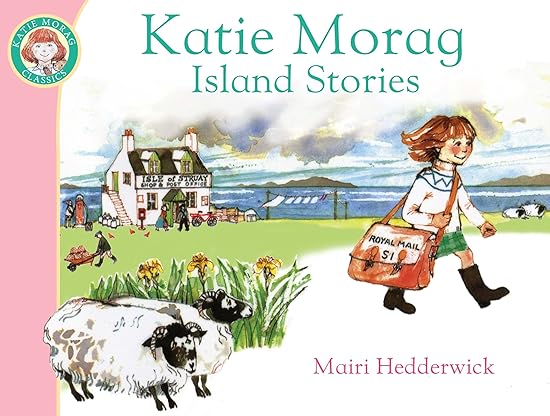 Gaelic is spoken today by around 60, 000 Scots.
Scottish Gaelic
WB: 2.6.25
This week’s language of the week is…
Arabic
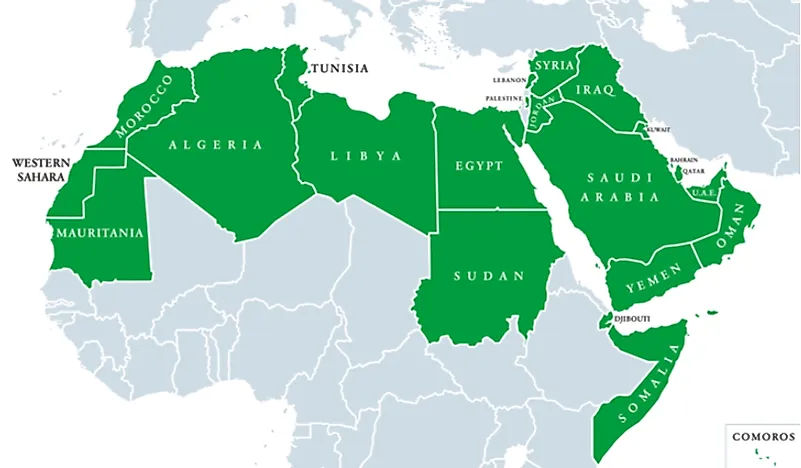 Where is this week’s language spoken?
Arabic is spoken by over 313 million people around the world mainly in North Africa, the Arabian Peninsula and the Middle East. There are 25 countries that have Arabic as an official or co-official language including countries such as; Algeria, Egypt, Iraq, Tunisia and the United Arab Emirates.
WB: 09.6.25
This week’s language of the week is…
Hindi
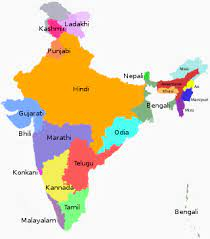 Where is this week’s language spoken?
With over 584 million native speakers, Hindi is most widely spoken in India. However, it is also spoken in many other countries around the world such as Nepal, Mauritius and United States of America.
WB: 16.6.25
This week’s language of the week is…
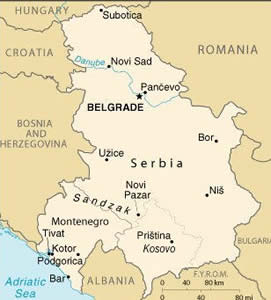 Serbian
Where is this week’s language spoken?
Serbian is the official language of the Republic of Serbia, and it is also spoken in other countries such as Croatia, Bosnia-Herzegovina, and Montenegro.
WB: 23.6.25
This week’s language of the week is…
Greek
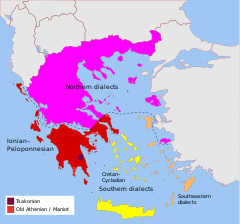 Where is this week’s language spoken?
Greek is the official language of Greece and Cyprus and one of the 24 official languages of the European Union. It is spoken by at least 13.5 million people today in Greece, Cyprus, Italy, Albania, Turkey, and the many other countries
WB: 30.6.25
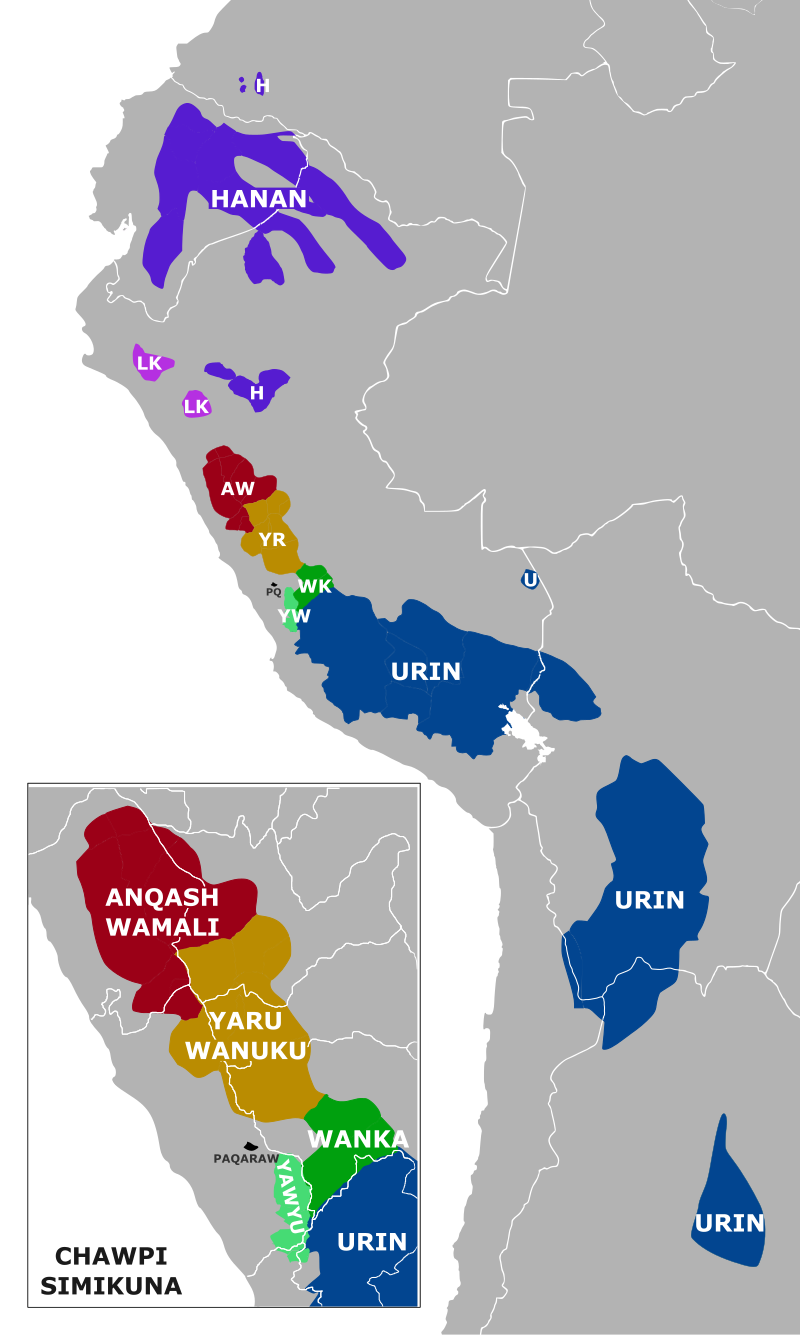 This week’s language of the week is…
Quechuan
Where is this week’s language spoken?
Quechua is a language spoken primarily by people living in the Peruvian Andes. It is the most widely pre-Colombian language spoken by people in South America. Around 8-10 million people speak I including 25% of Peruvians.
WB: 7.7.25
This week’s language of the week is…
Armenian
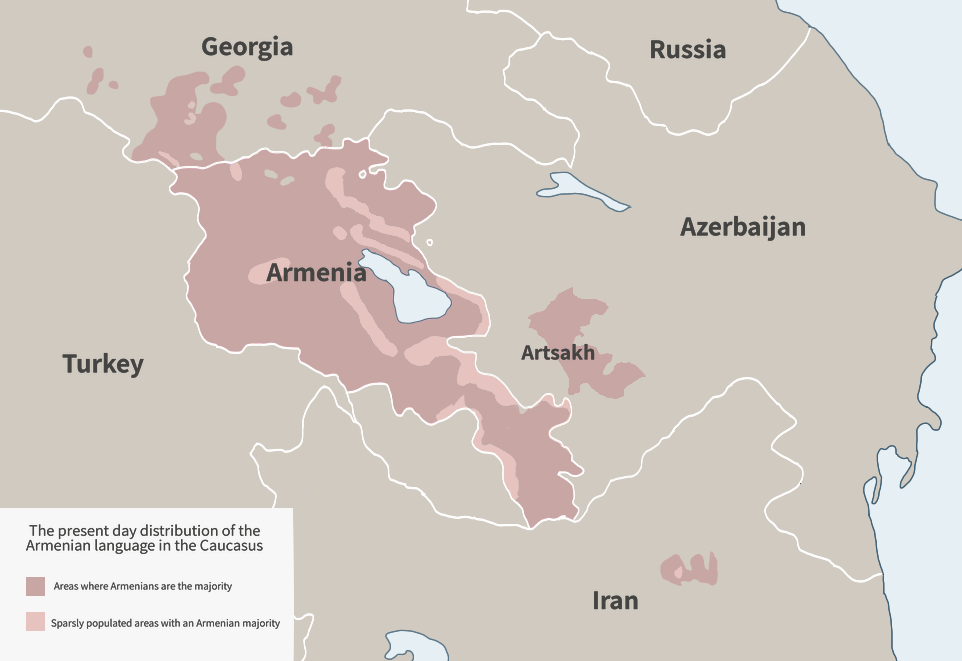 Where is this week’s language spoken?
Armenian is spoken by 7 million people within the country. It is written in its own system, the Armenian alphabet which was introduced in 405BC.
WB: 14.7.25